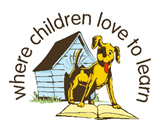 What is resilience?
Resilience means not giving up.
Resilience is similar to determination
You need resilience to achieve things in life. For example, training for the Olympics or studying for exams. Taking your driving license takes resilience (some people take lots of attempts to pass)
Protesting injustice need resilience. Not everyone will agree with you and sometimes it takes a long time.
Someone who is resilient might have clenched fists and a look of determination.
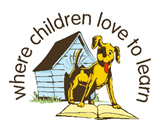 What can stop resilience?
Opposition from others – people telling you that you’re wrong
Illness, injuries, setbacks and obstacles
Lack of support from those around you
Distractions and lack of time
Low mood
Bereavement
Coming from a rich country or rich family (but not always – people who have been given everything can sometimes be very quick to give up when things get tough!)
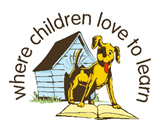 What helps us become more resilient?
Trying hard always not to give up.
Having role models.
Having a positive mind set.
Eating the right food and diet.
Sleeping enough.
Preparing for challenges in advance – self care.